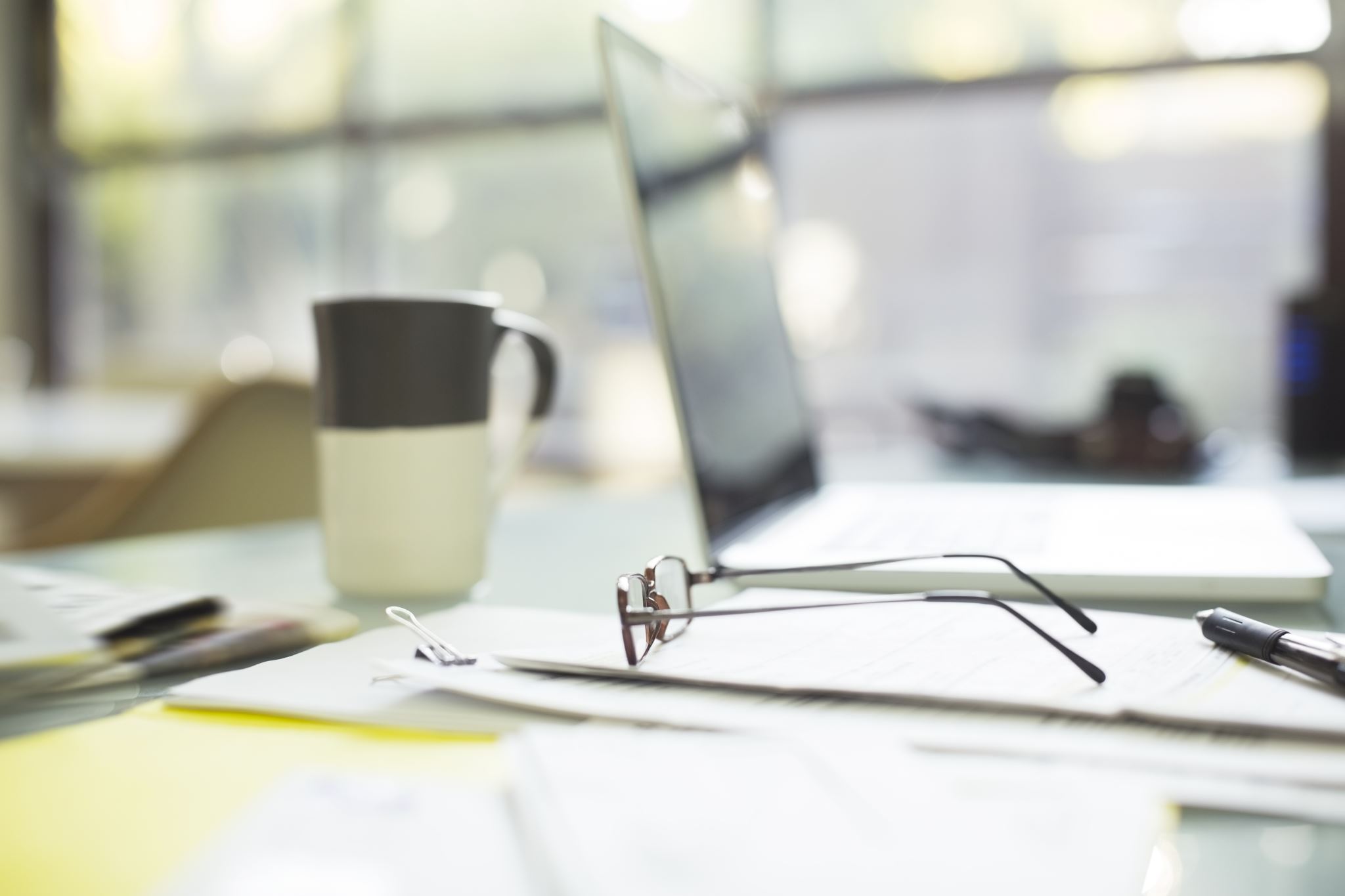 Gestion du temps et organisation générale du travail
Méthodes de travail
Programme de l’atelier
Pourquoi gérer son temps ?
mdt
Planifier = démarches
1) Calendrier des échéances
mdt
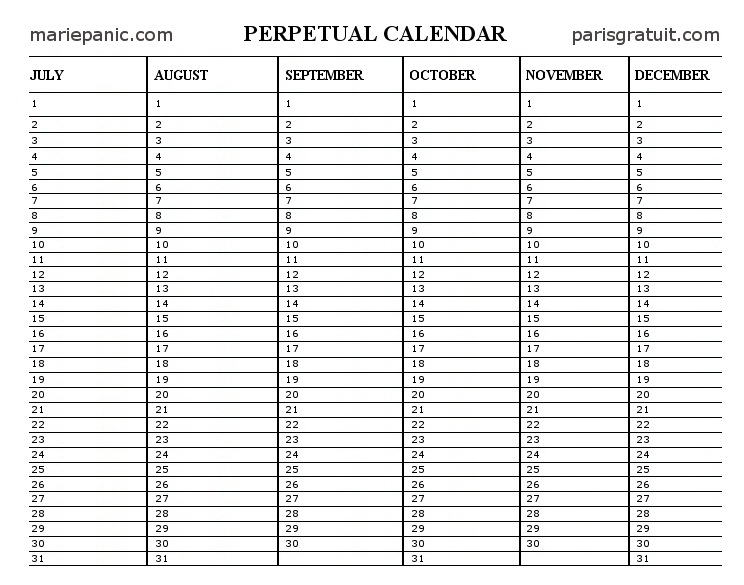 mdt
2) Planifier: outil
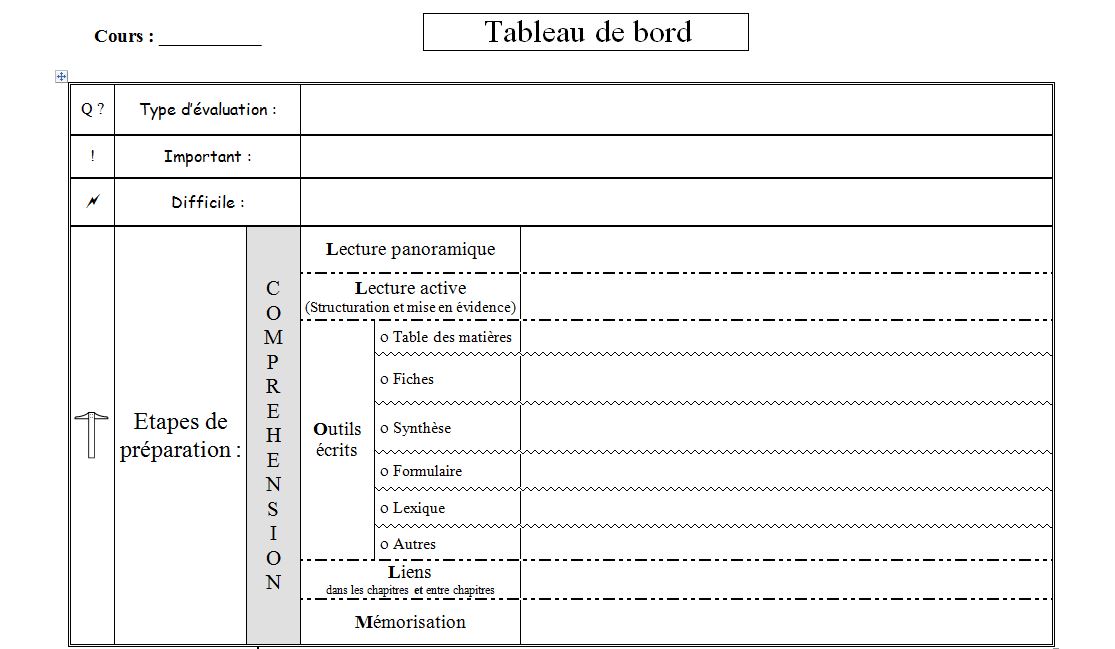 mdt
Lister les tâches à effectuer
mdt
[Speaker Notes: Remarque préliminaire: les étudiants vont être emmenés dans une démarche pas à pas. Ils ne vont peut-être pas voir d’emblée l’intérêt de chaque étape. Pourtant, il y a tellement de choses à dire, de conseils à donner, que nous avons pris comme option de « découper » la démarche afin de prendre le temps de l’effectuer à fond au moins une fois. Puisqu’on est quand-même là pour 1h30 ensemble, autant que cette heure soit efficace. Il faut jouer le jeu et effectuer chaque étape pour pouvoir décider ou non d’adopter cette manière de fonctionner en toute connaissance de cause à la fin du séminaire.


Inviter les étudiants à lister par écrit toutes les tâches à effectuer. Pour les travaux à rendre et les interros: utiliser l’échéancier: agenda du mois (intérêt par rapport à un agenda de poche/journal de classe)]
3) Evaluer le temps nécessairepour chaque démarche
mdt
[Speaker Notes: Inviter les étudiants à estimer de toutes façons même si on a « aucune idée ».]
mdt
Planning  : une méthode de répartition des plages d'étude
[Speaker Notes: Outil: planning de la semaine: les prévisions

Attention! Un bon planning doit être contrôlable

Conseils: 
garder une plage libre pour l’imprévu
Varier les activités: exercices, compréhension, remise en ordre, TDI, mémorisation,…]
3) Emploi du temps sur le planning
[Speaker Notes: Attention, il faut garder des moments libres mais consacrer du temps aux études aussi, tout est une question d’équilibre.
Outil: emploi du temps 24h/7jours]
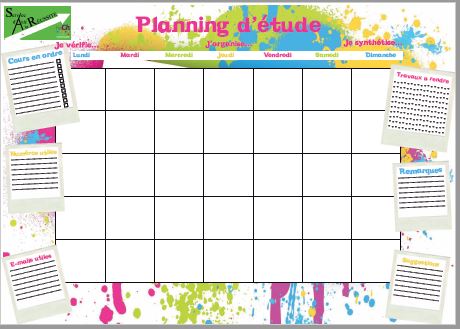 4) Evaluer :- réajuster immédiatement
Evaluer: Réajuster en cours de route ( après 1 semaine)
5) Planifier son temps de travail sur une journée:    conseils
Conclusion: Un bon planning est:
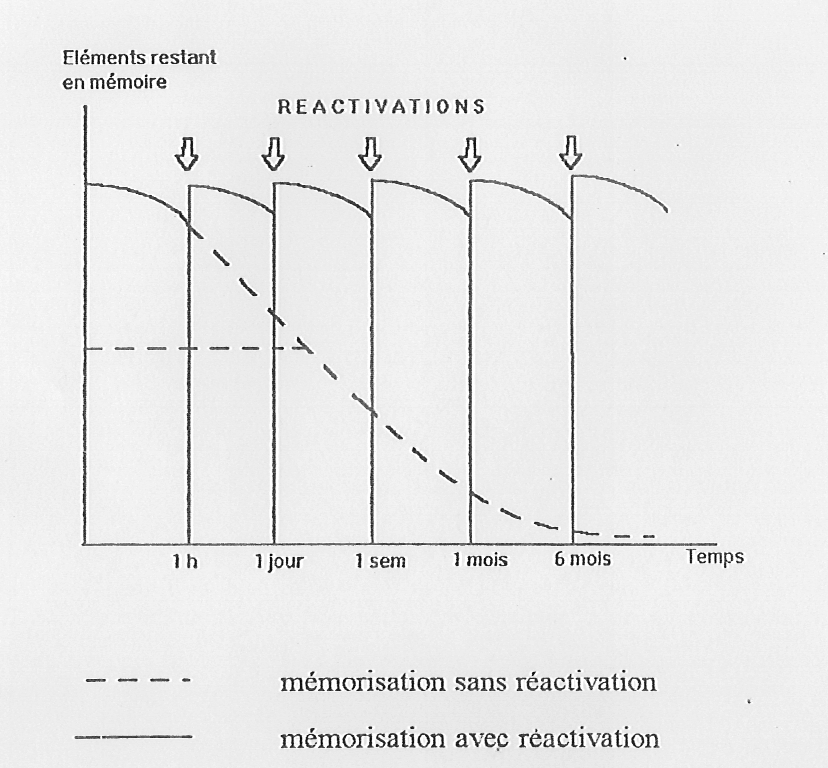 Annexe : Données de Réactivations
Fréquence + diversité des contacts = mémorisation durable et en profondeur
mdt
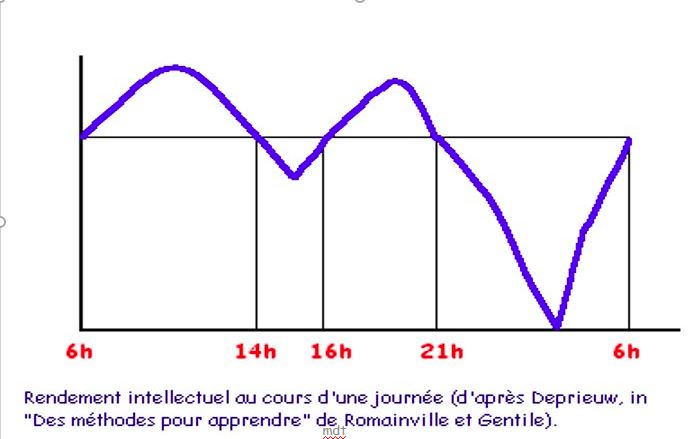 Annexe : Courbe de rendement
mdt
Evaluation de l’atelier
Bonne continuation


Pour évaluer votre planning ou pour un accompagnement plus personnalisé
Pour toute autre question concernant vos méthodes de travail contacter le Service d’Aide à la Réussite
mdt